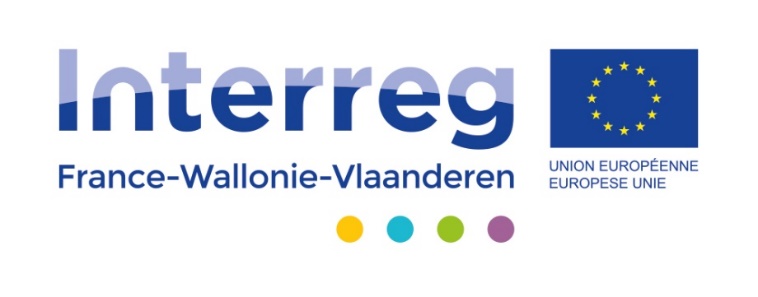 Projet Alarm - Module 3
Tutoriel de la plateforme GéoAlarm V2
Juin 2021
1
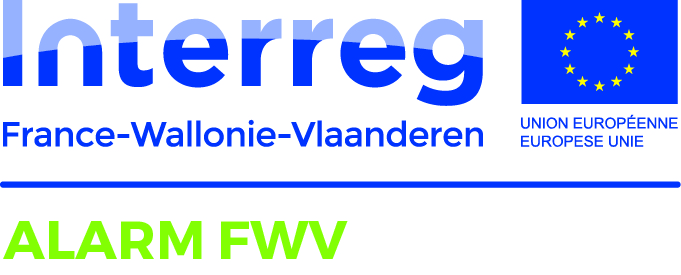 Tutoriel de la plateforme GéoAlarm V2Juin 2021
Création d’un compte utilisateur
Simulation d’un accident de matières dangereuses et requête sur la population impactée
Ajout d’un flux à la carte
Edition de données
2
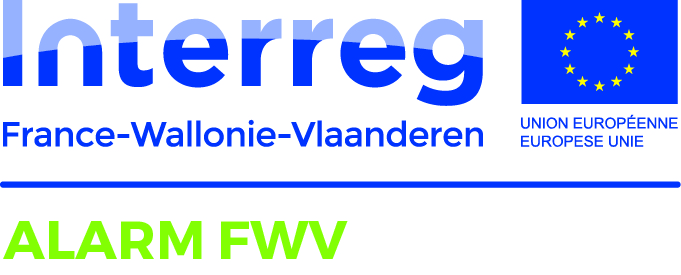 Création d’un compte utilisateur
1) Cliquer sur « Connexion » en haut à droite
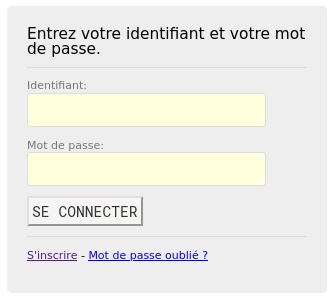 2) Cliquer sur « S’inscrire »
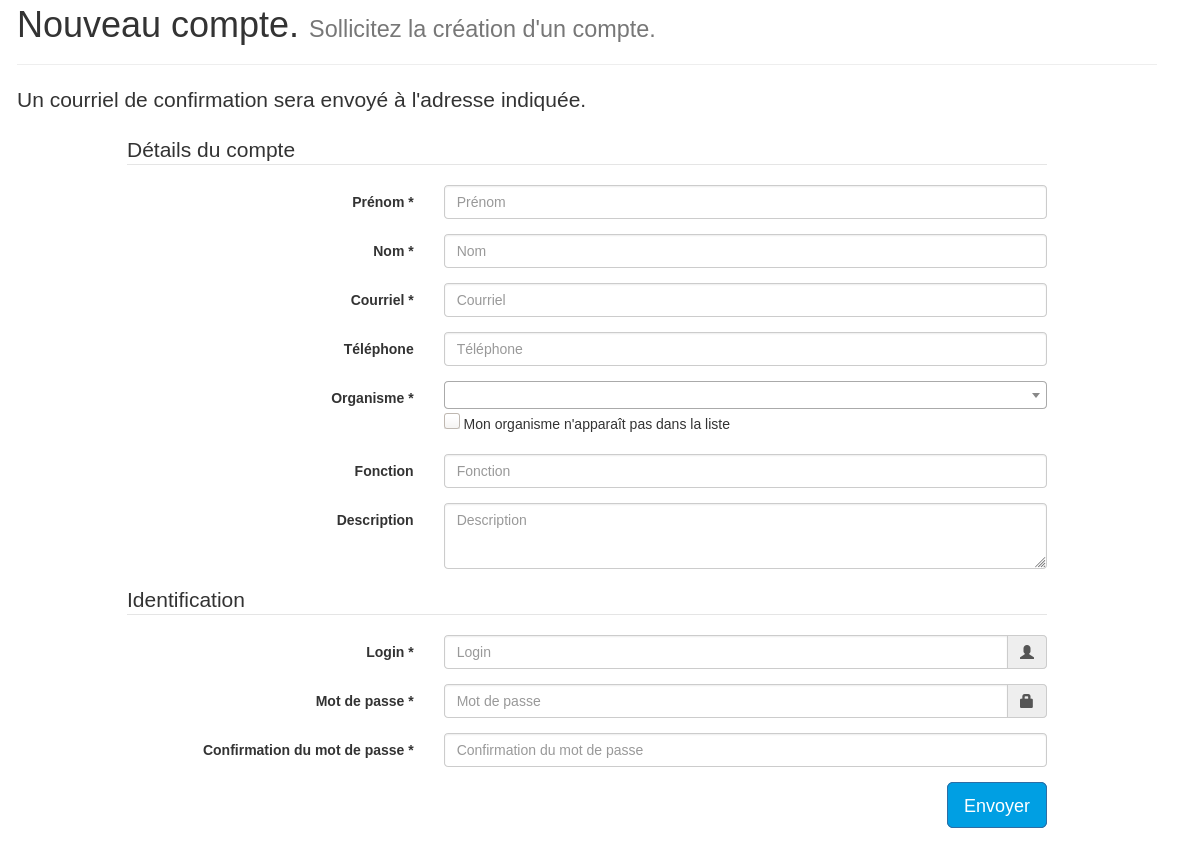 Les champs marqués d’un astérisque sont obligatoires.
 
L’organisme dont fait partie l’utilisateur doit être mentionné (créé par l’administrateur du site) et devrait être présent dans la liste déroulante
Les champs marqués d’une astérisque sont obligatoires.
 
L’organisme dont fait partie l’utilisateur doit être mentionné (créé par l’administrateur du site) et devrait être présent dans la liste déroulante
3
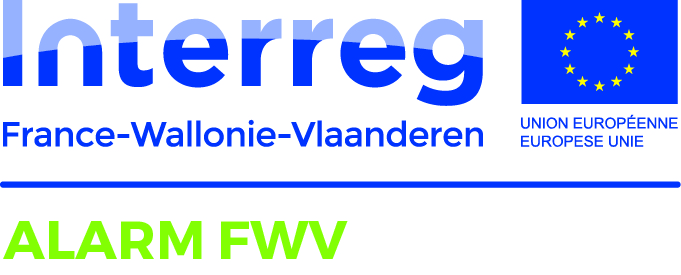 Remarque : 
 
le login est au choix mais pour plus de clarté pour la gestion du site, le format « prénom.nom » (ou « p.nom ») est préférable.
Le courriel est UNIQUE dans tout le système et ne peut pas être réutilisée pour un deuxième compte.
3) Cliquer sur « Envoyer »
 
L’administrateur du site et tout utilisateur ayant un rôle de délégation (attribué par l’administrateur) pour l’organisme sélectionné recevront un email les avertissant de la création du nouveau compte utilisateur.
4
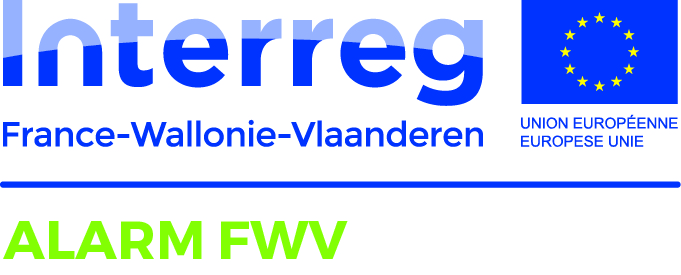 Seuls ces deux types de personnes peuvent effectivement activer le compte via l’onglet « Administration | Utilisateurs » et permettre l’accès au site : dans le tableau de bord, une zone rouge indique les utilisateurs en attente.
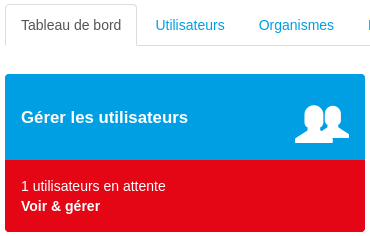 Cliquer « Voir et Gérer » affiche la liste des utilisateurs en attente d’activation. Cliquer sur chaque utilisateur concerné, puis sur « Confirmer » => l’utilisateur peut désormais se connecter à l’application.
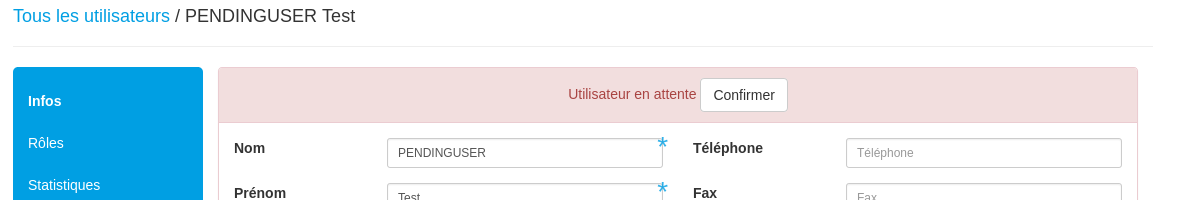 5
Simulation d’un accident de matières dangereuses et requête sur la population impactée
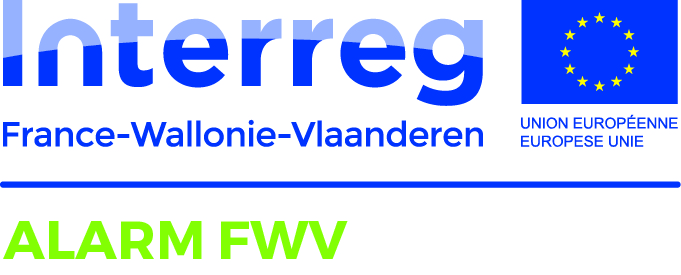 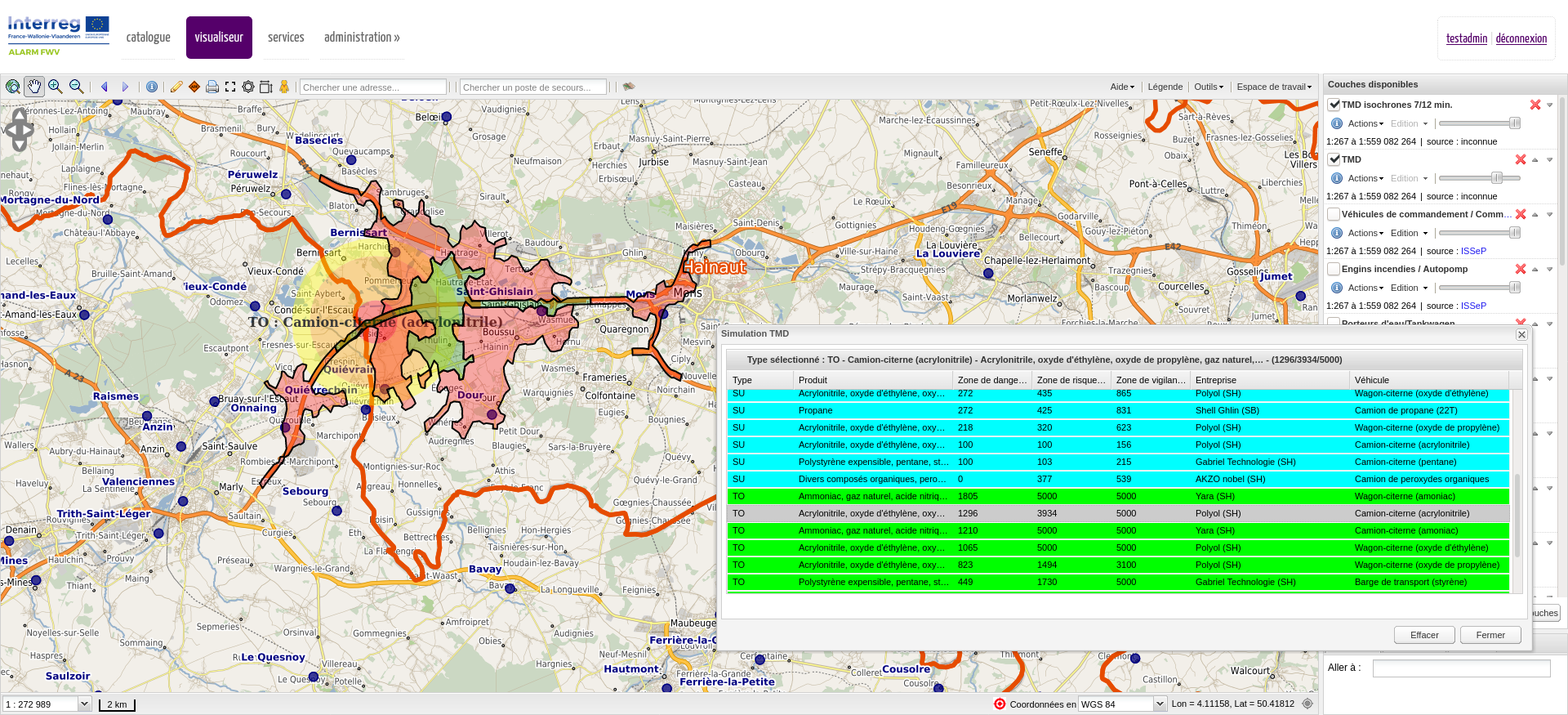 1) Créer un accident sur la carte
 Sélectionner l’outil « Simulation accident tmd » (losange rouge)
Sélectionner un type de matière/véhicule puis le positionner en cliquant sur la carte
	=> cercles concentriques + isochrones 7 et 12 minutes
6
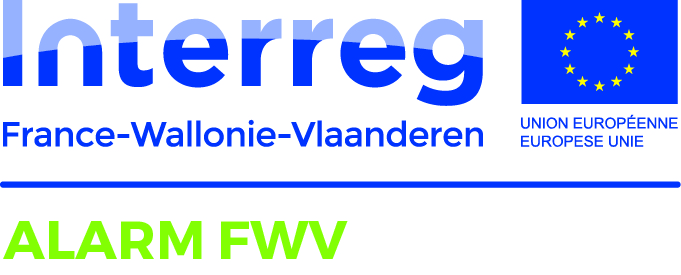 2) Sélectionner la/les zone/s et enregistrer la géométrie
 
Cliquer sur l’icône « i » bleue de la couche TMD
Sélectionner la(les) zone(s) voulues => liste en-dessous de la carte
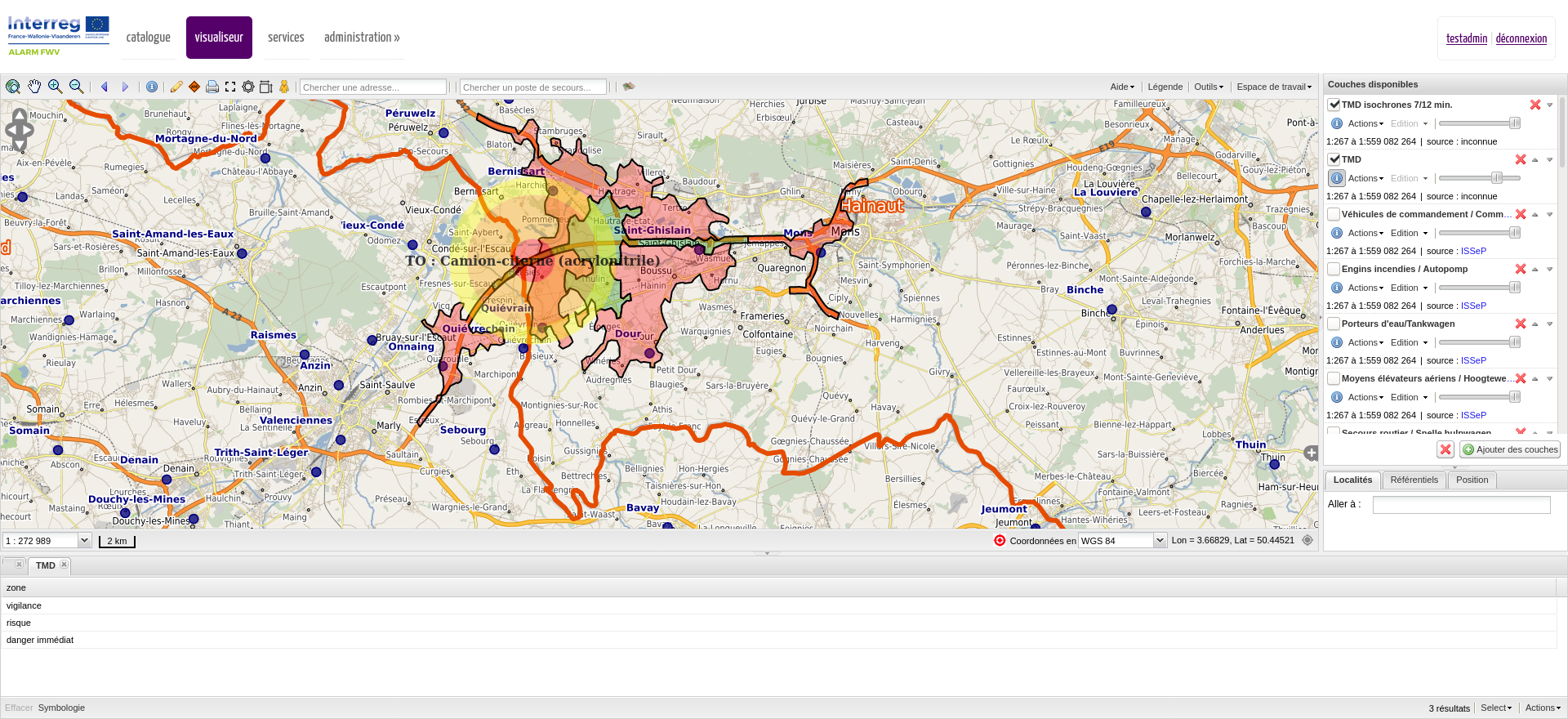 Enregistrer les géométries sélectionnées via le menu « Action | Enregistrer la géométrie » (tout en-bas à droite)
7
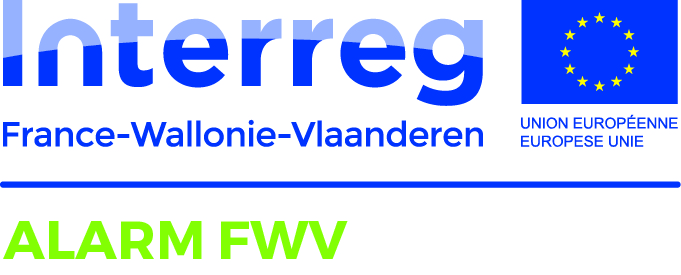 3) Construire la requête spatiale
 
Sélectionner menu « Action | Construire une requête » de la couche Population
Supprimer la condition vide (elle ne sert pas pour notre exemple) en cliquant sur le « - » rouge
Sélectionner le menu « Condition spatiale | Basée sur une géométrie stockée » => condition « intersection avec » (les géométries stockées sont toujours celles enregistrées en dernier lieu)
Cliquer sur « Rechercher » => liste des zones de population
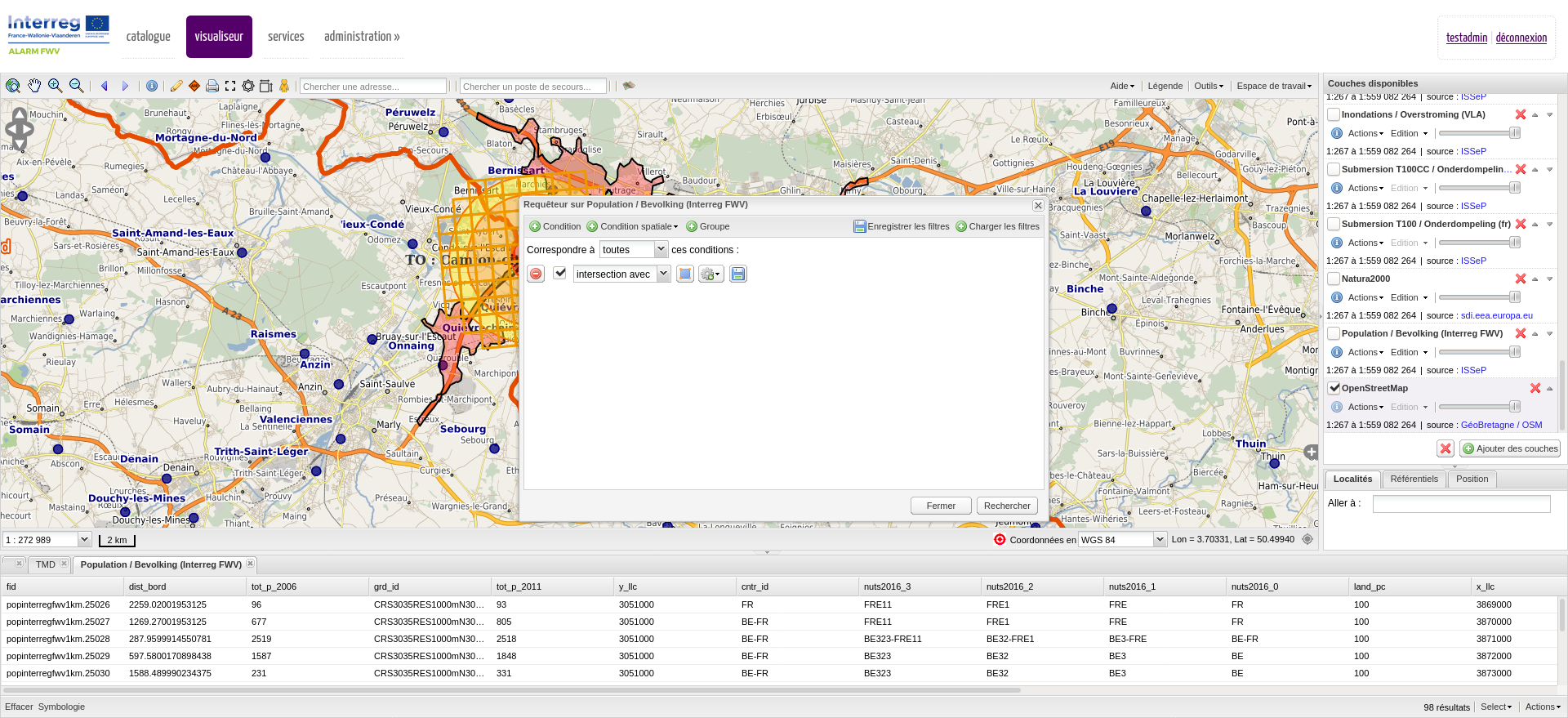 8
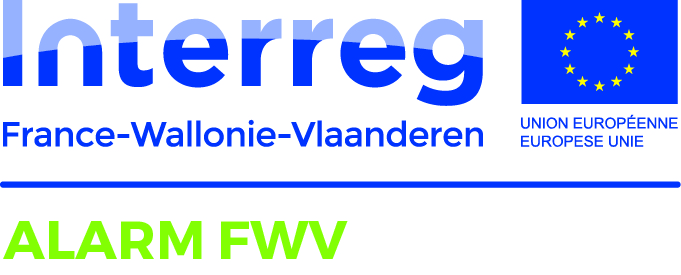 Ajout d’un flux à la carte
1) Cliquer sur « Ajouter des couches » (en-dessous de la liste des couches disponibles)
2) Dans l’onglet « Serveur OGC », sélectionner le type de serveur (WMS, WMTS ou WFS)
3) Introduire l’URL du service dans le 2ème champs « ...ou saisissez son adresse » et cliquer sur la loupe pour lancer la recherche du serveur => la liste des couches disponibles pour ce service sont affichées.
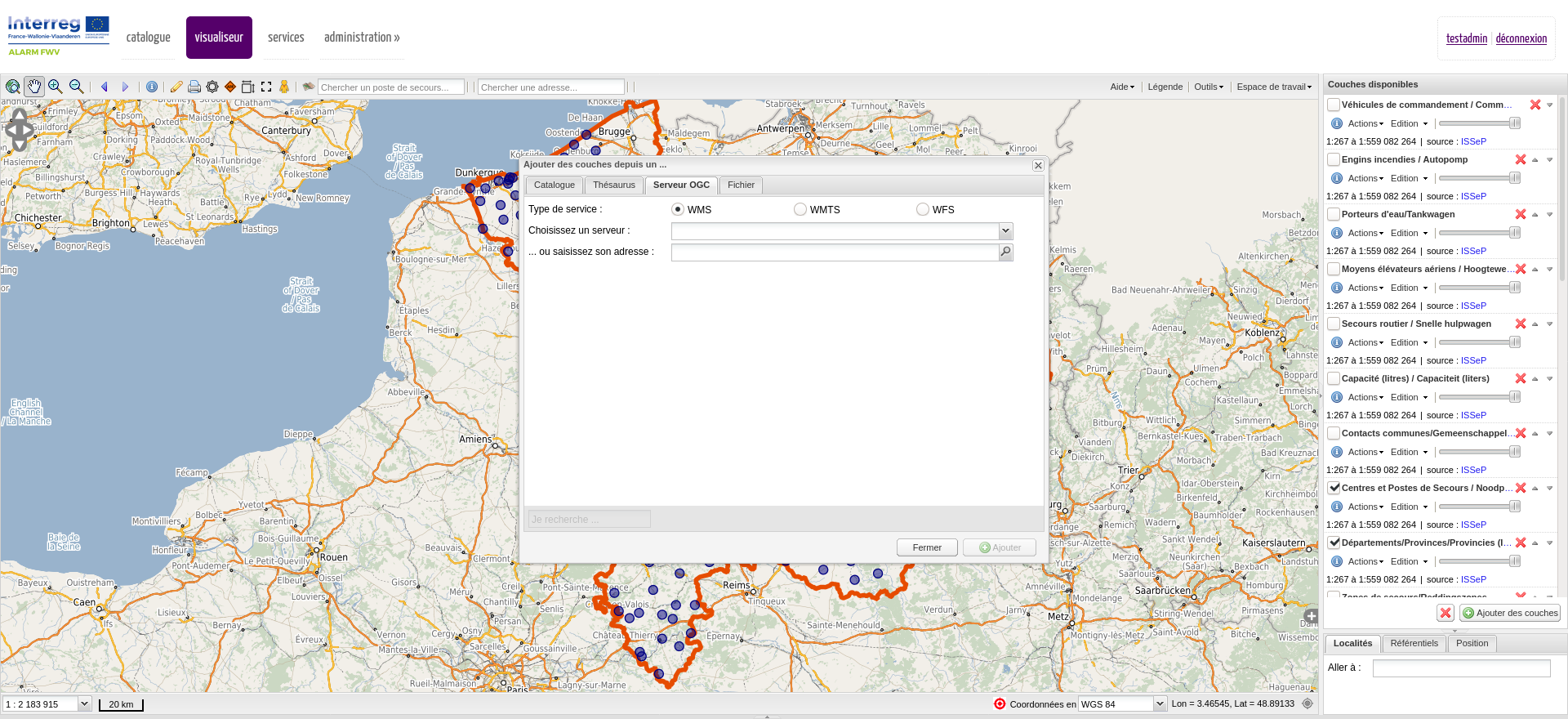 4) Sélectionner une ou plusieurs couches
5) Cliquer sur ajouter => la ou les couches sélectionnées sont ajoutées en tête de liste
9
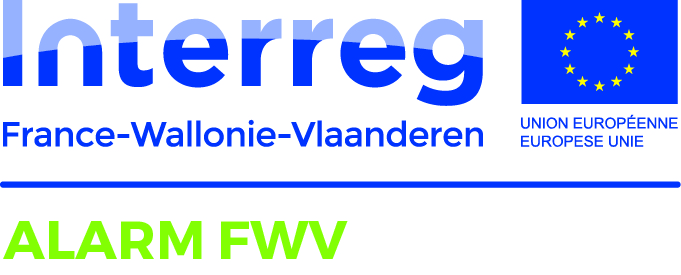 Edition de la couche Postes et Centres de Secours
La couche étant une vue (et donc non modifiable par définition), il faut d’abord ajouter la couche de base via « Ajouter des couches » | onglet « Serveur OGC » | type « WMS » | Choisir « Local WMS service » dans la première liste déroulante. Sélectionner la couche « Centres et postes de secours/Noodposten » (donc, pas celle qui se termine par « (view) »)
En fin d’édition, et pour s’assurer de la réussite de l’opération, recharger la couche de la vue des Centres et Postes de Secours via son menu « Actions | Recharger la couche »
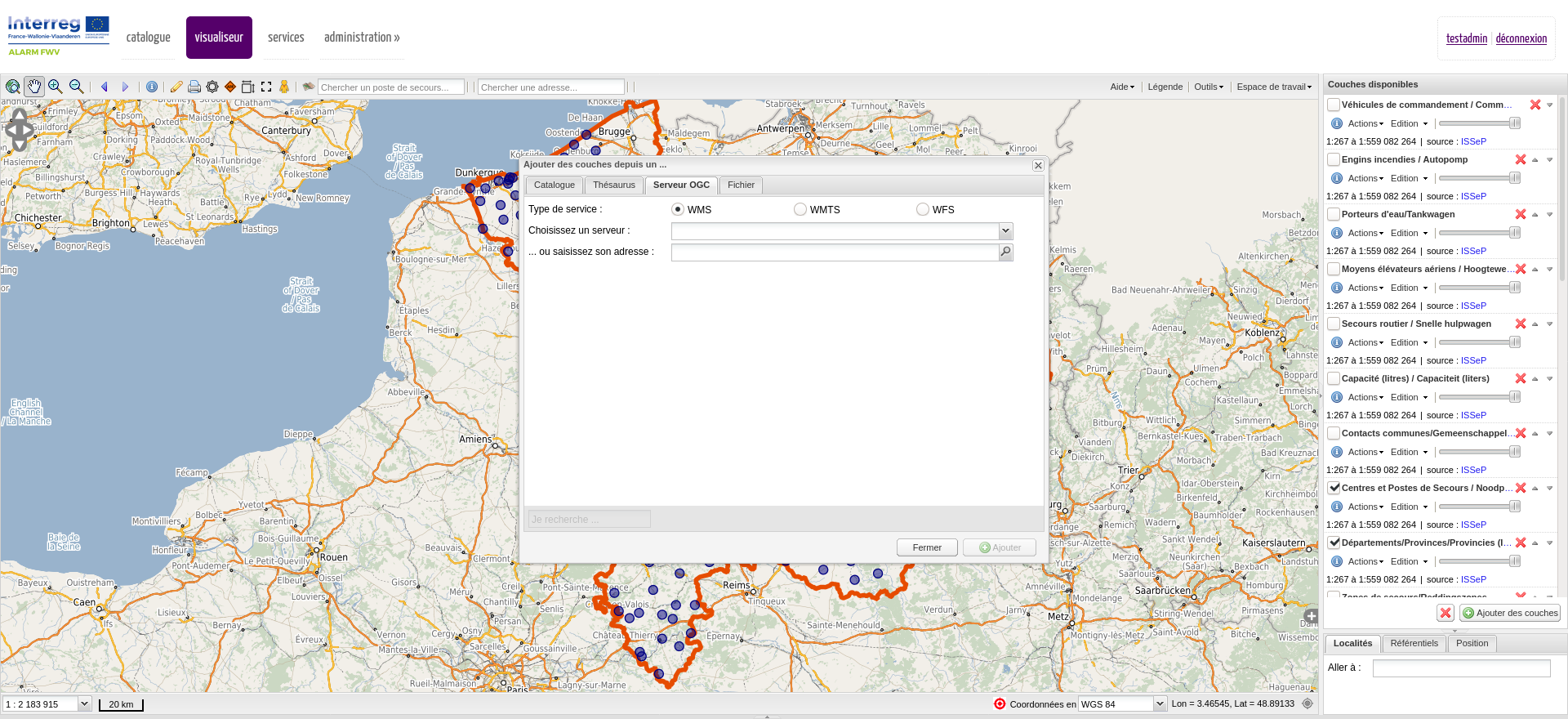 10
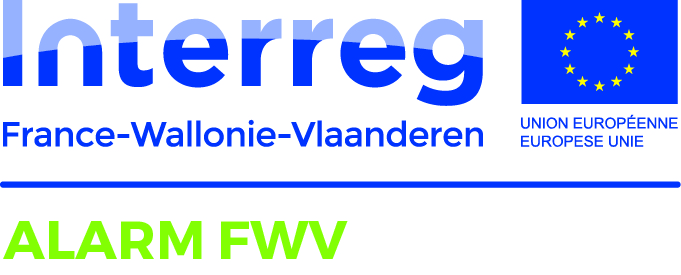 SEULES LES 2 COUCHES « CENTRES ET POSTES DE SECOURS » et « CONTACTS COMMUNES » sont éditables par les utilisateurs ayant un rôle de délégation.

1) Ajout d’un nouveau poste
Cliquer sur le bouton « Edition » de cette couche qui vient d’être ajoutée à la liste => « Edition en cours » en rouge
Cliquer sur la petite flèche à côté de « Edition en cours » et puis « Dessiner un nouveau point »
Aller sur la carte à l’endroit voulu et cliquer => un nouveau poste apparaît et une popup permet l’édition des attributs, le déplacement ou la suppression du point,

2) Edition/Déplacement/Suppression d’un poste
Si ce n’est déjà fait, cliquer sur le bouton édition de la couche
Placer la souris sur le poste désiré => un rond orange apparaît sur le point
Cliquer => une popup vous permet d’éditer les attributs, de déplacer le point (il faut que la popup apparaisse pour pouvoir déplacer le point par drag&drop) ou de supprimer le point
Chaque fois qu’un champs est modifié, valider avec la touche ENTER
Une fois l’édition et/ou le déplacement terminé cliquer sur « Enregistrer »
Pour terminer proprement, cliquer sur « Edition en cours » => retour à « Edition », puis supprimer la couche ajoutée en début de procédure
11
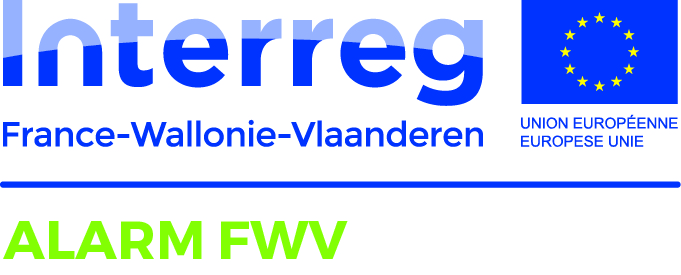 Isochrones dynamiques
Cet outil (icône en forme de fleur) permet la création d’isochrones (en secondes), avec quelques restrictions :
maximum 3600 secondes (1 heure)
maximum 10 isochrones
maximum 1 point origine
pas d’espace dans le champs texte
isochrones séparées par des virgules
si un seul isochrone est mentionné, il est automatiquement subdivisé en 10 isochrones équitemporels. Exemple (voir image) : 3600 sera subdivisé en 10 isochrones de 6, 12, 18,…, 60 minutes
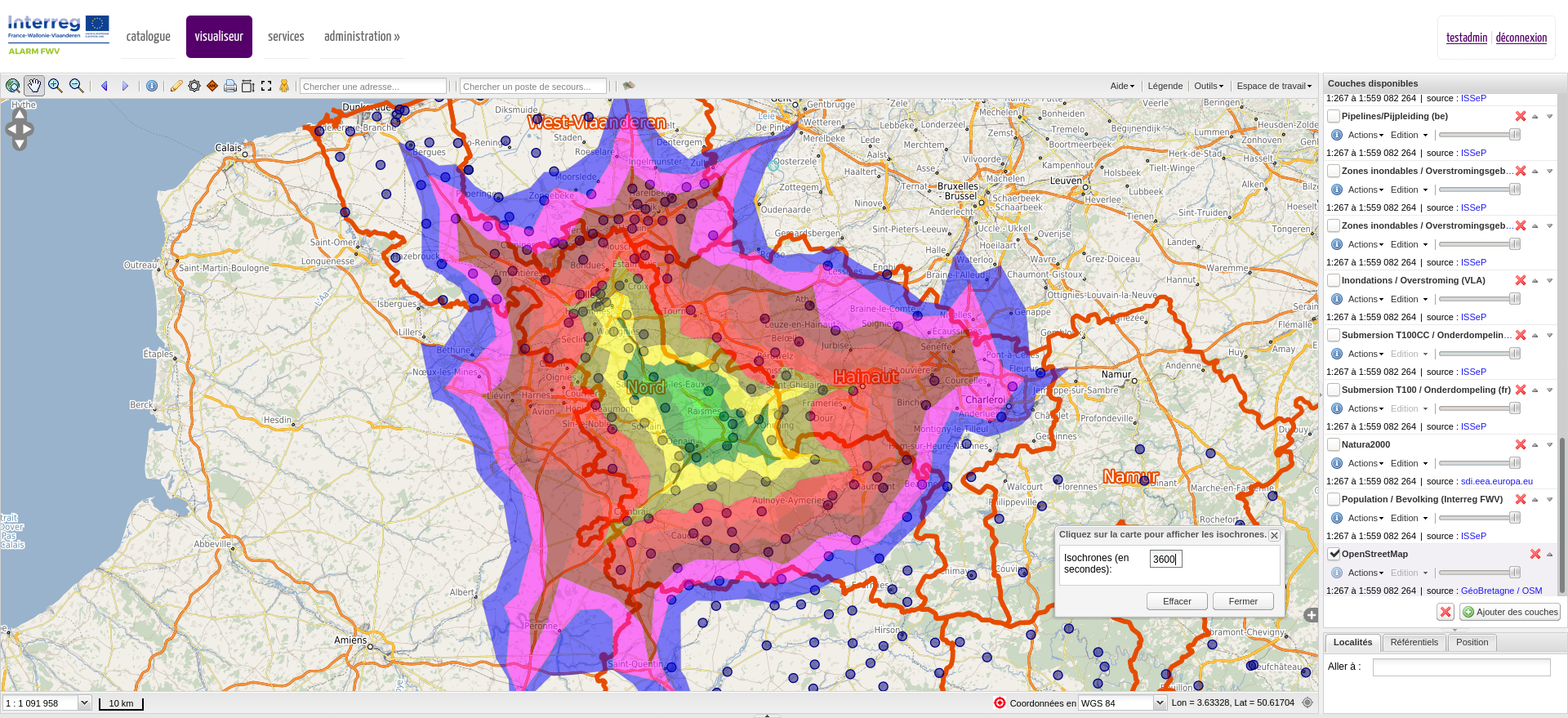 L’ordre dans lequel sont mentionnés les isochrones n’a pas d’importance : on peut tout aussi bien écrire 100,200,300 que 200,100,300 ou même 300,200,100.
Une fois la liste écrite, cliquer sur la carte à l’endroit voulu.
On peut en créer autant qu’on veut.
12